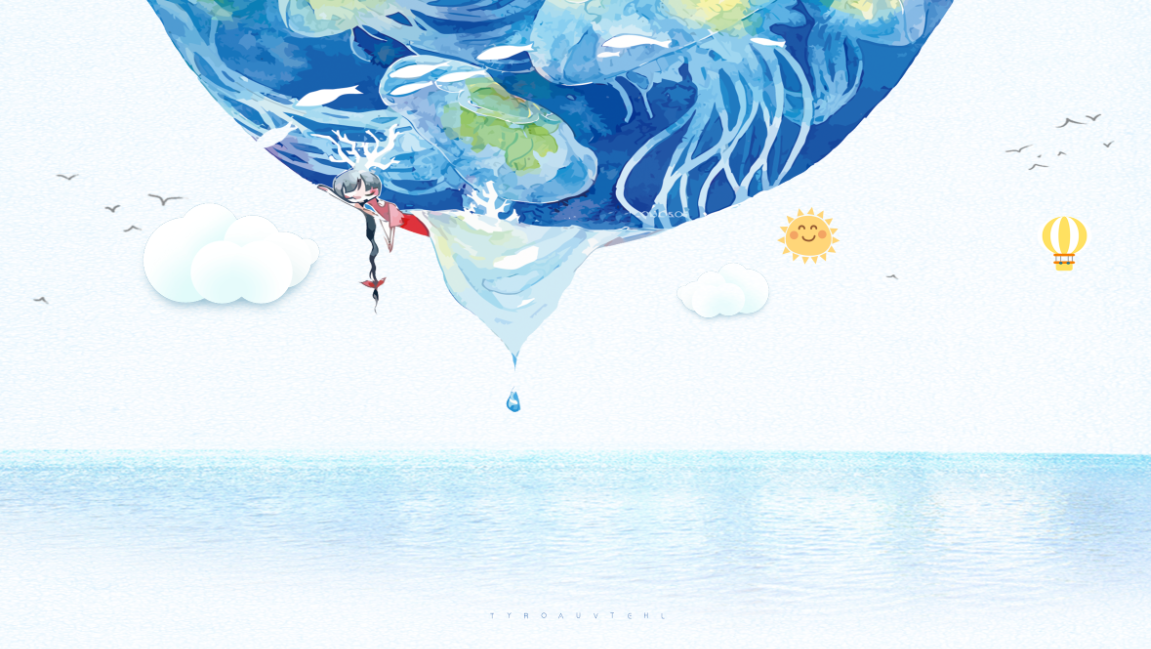 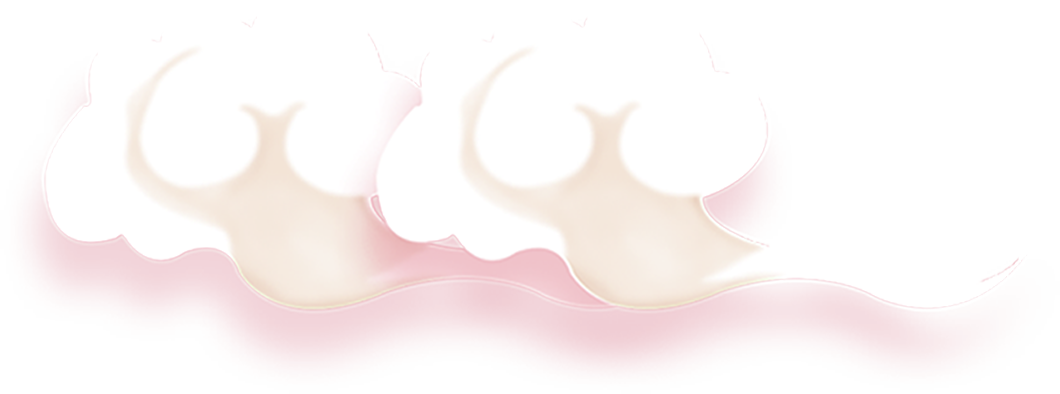 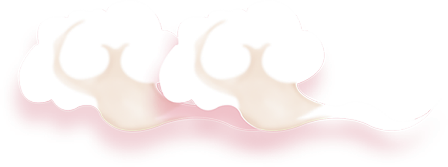 旅行日记
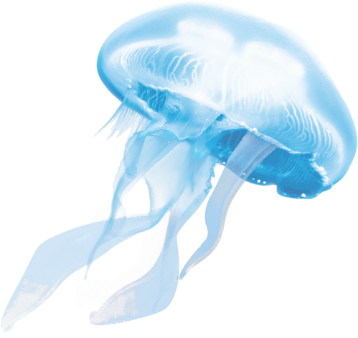 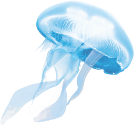 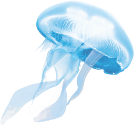 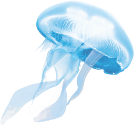 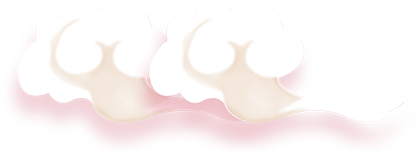 PART ONE
Click here to add your title
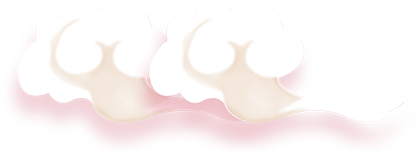 PART TWO
Click here to add your title
CONTENTS
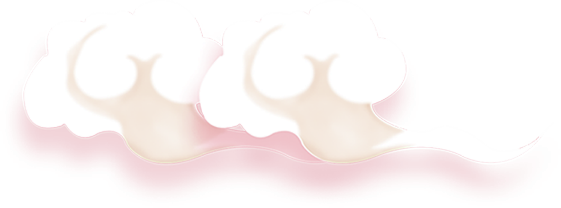 PART THREE
Click here to add your title
PART FOUR
Click here to add your title
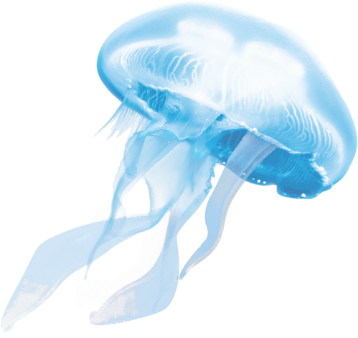 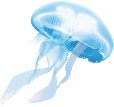 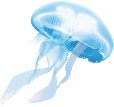 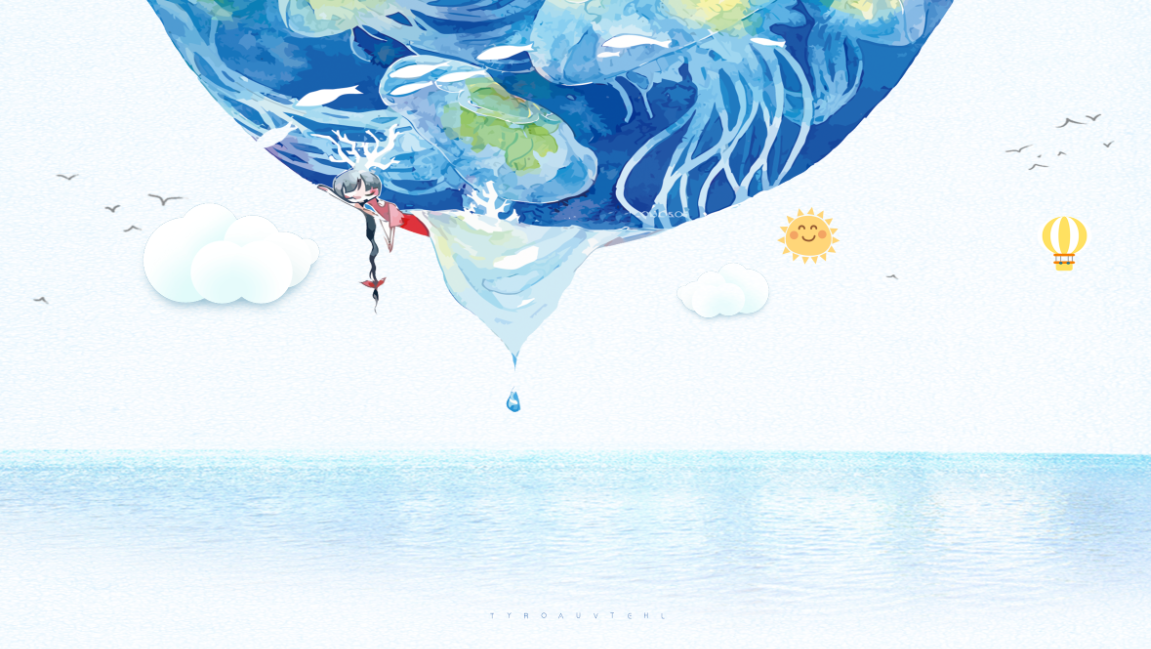 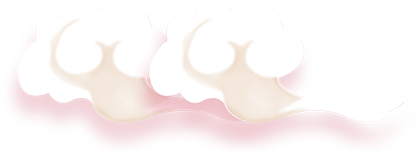 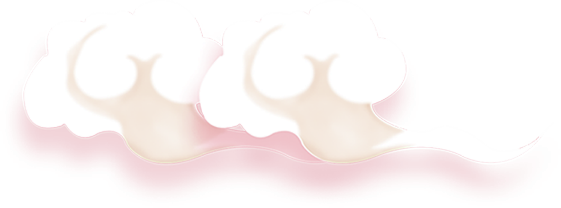 Click here to add your title
01
Click here to add your title
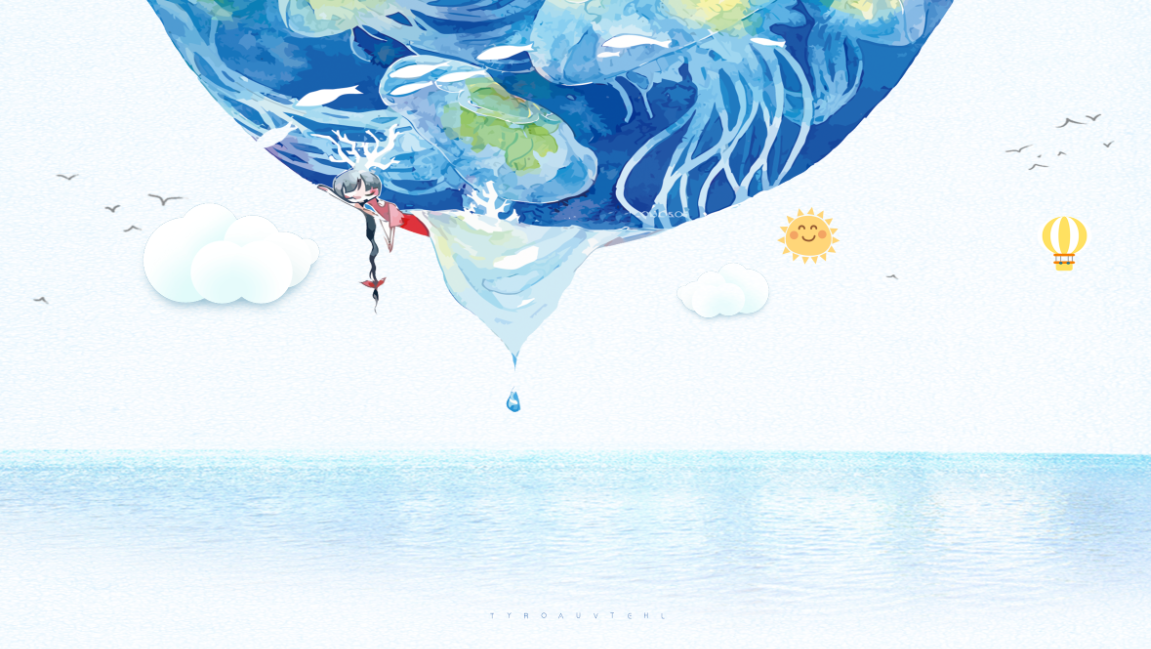 GO
I love you more than I've ever loved any woman. And I've waited longer for you than I've waited for any woman.
I love you more than I've ever loved any woman. And I've waited longer for you than I've waited for any woman.I love you more than I've ever loved any woman. And I've waited longer for you than I've waited for any woman.
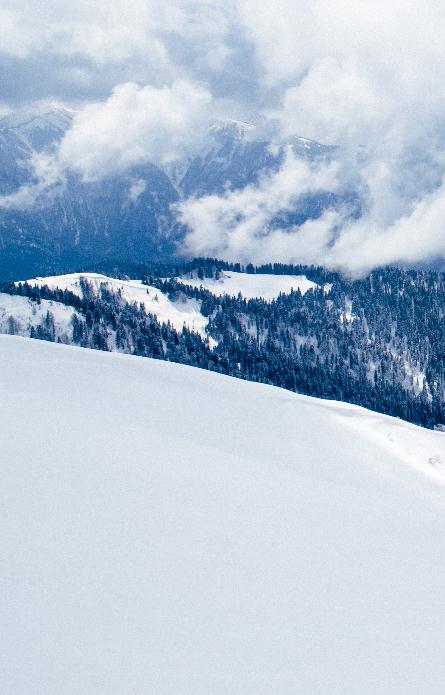 I love you more than I've ever loved any woman. And I've waited longer for you than I've waited for any woman.I love you more than I've ever loved any woman. And I've waited longer for you than I've waited for any woman.

I love you more than I've ever loved any woman. And I've waited longer for you than I've waited for any woman.
I love you more than I've ever loved any woman. And I've waited longer for you than I've waited for any woman
.I love you more than I've ever loved any woman. And I've waited longer for you than I've waited for any woman.
Xiamen
20XX年XX月XX日
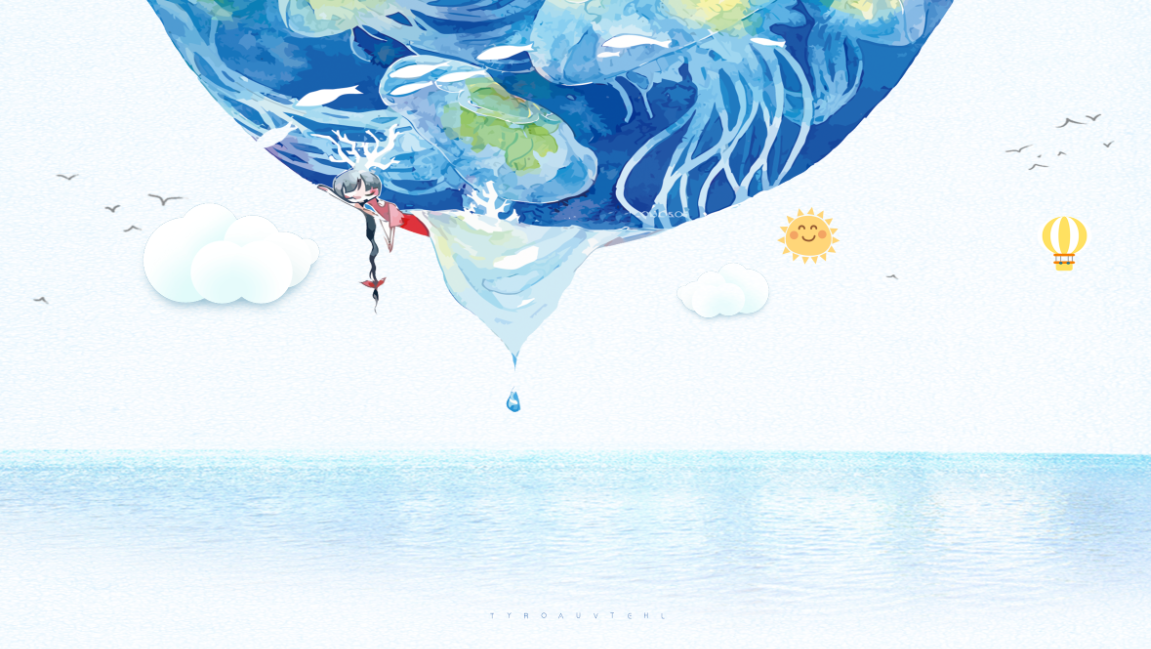 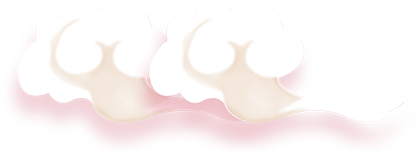 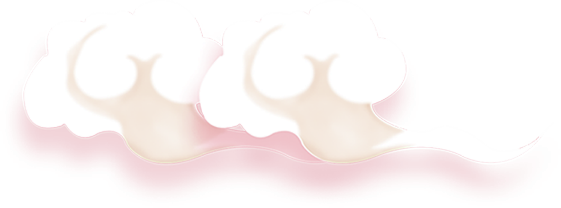 Click here to add your title
02
Click here to add your title
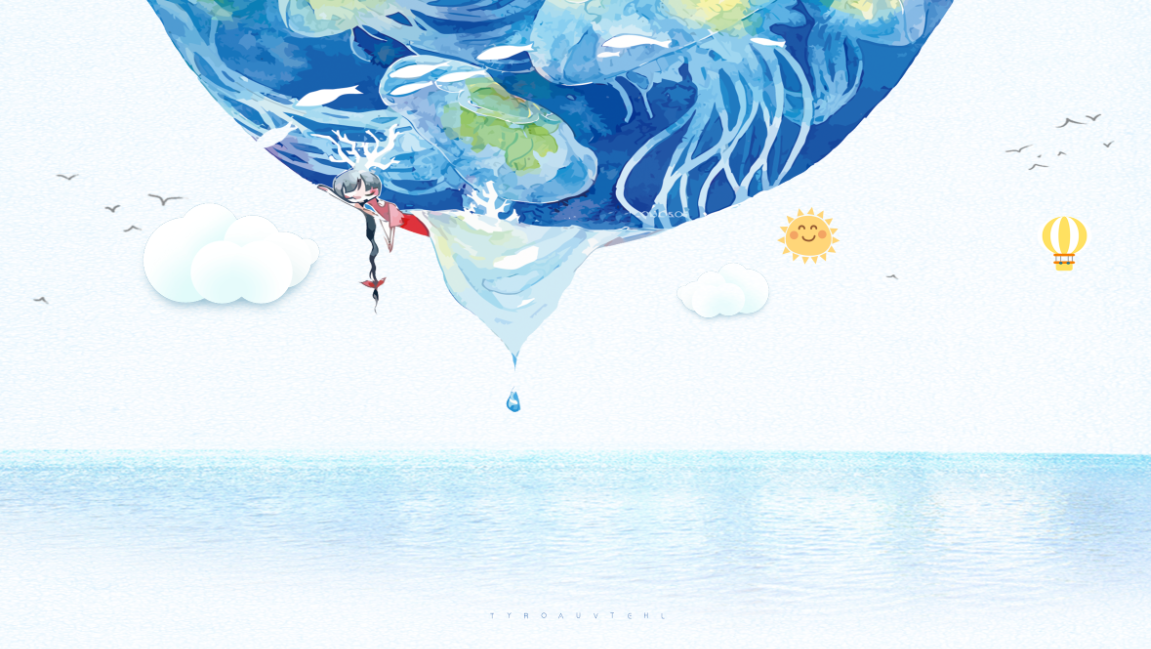 ALL OR NOTHING
NOW OR NEVER
DESTINY
FREEDOM
DESTINY  FREEDOM
I love you more than I've ever loved any woman. And I've waited longer for you than I've waited for any woman.

I love you more than I've ever loved any woman. And I've waited longer for you than I've waited for any woman.I love you more than I've ever loved any woman. And I've waited longer for you than I've waited for any woman.

I love you more than I've ever loved any woman. And I've waited longer for you than I've waited for any woman.
ALL OR
NOTHING
NOW OR
NEVER
I love you more than I've ever loved any woman. And I've waited longer for you than I've waited for any woman.
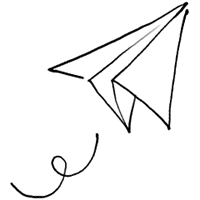 I love you more than I've ever loved any woman. And I've waited longer for you than I've waited for any woman.I love you more than I've ever loved any woman. And I've waited longer for you than I've waited for any woman.
OUR
MEMO
20XX年XX月XX日
I love you more than I've ever loved any woman. And I've waited longer for you than I've waited for any woman.
I love you more than I've ever loved any woman. And I've waited longer for you than I've waited for any woman.
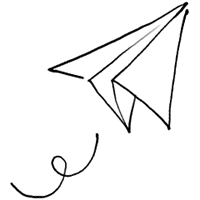 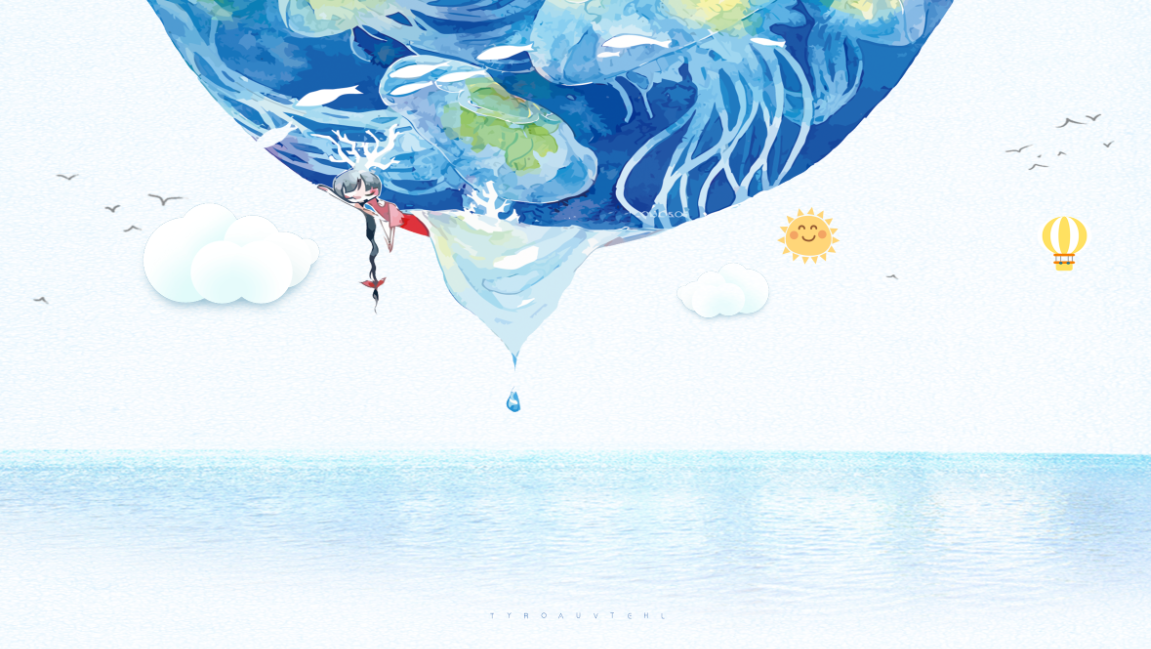 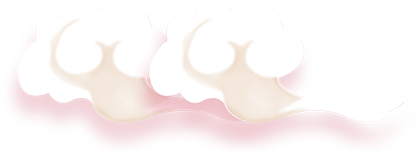 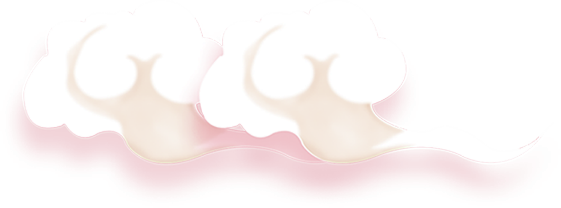 Click here to add your title
03
Click here to add your title
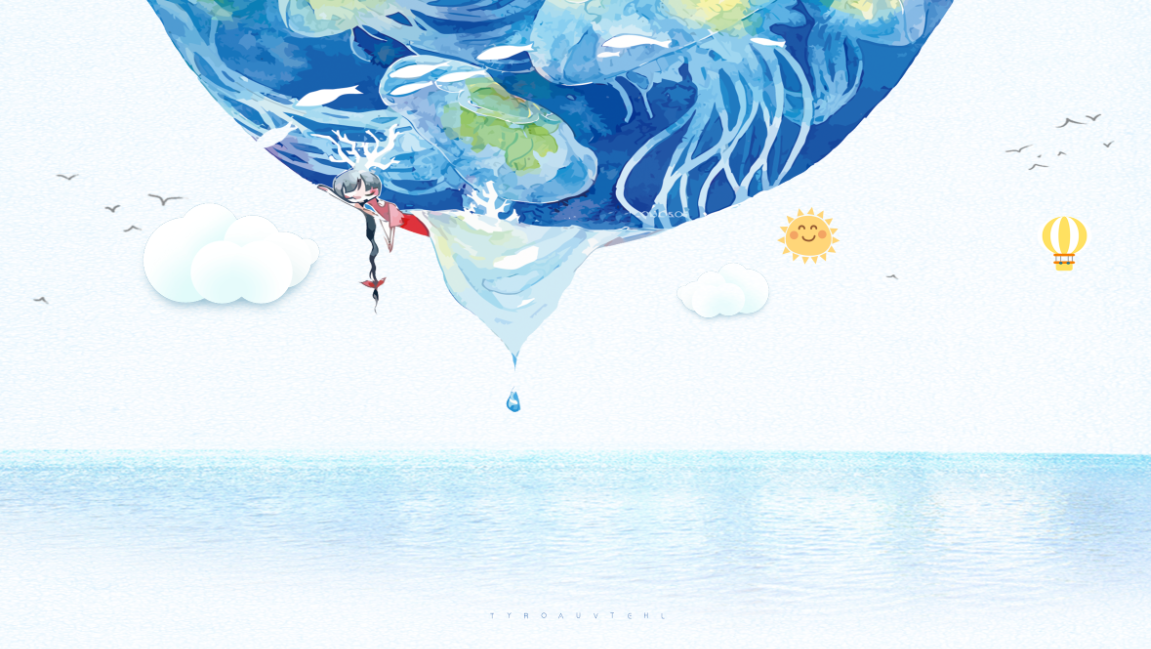 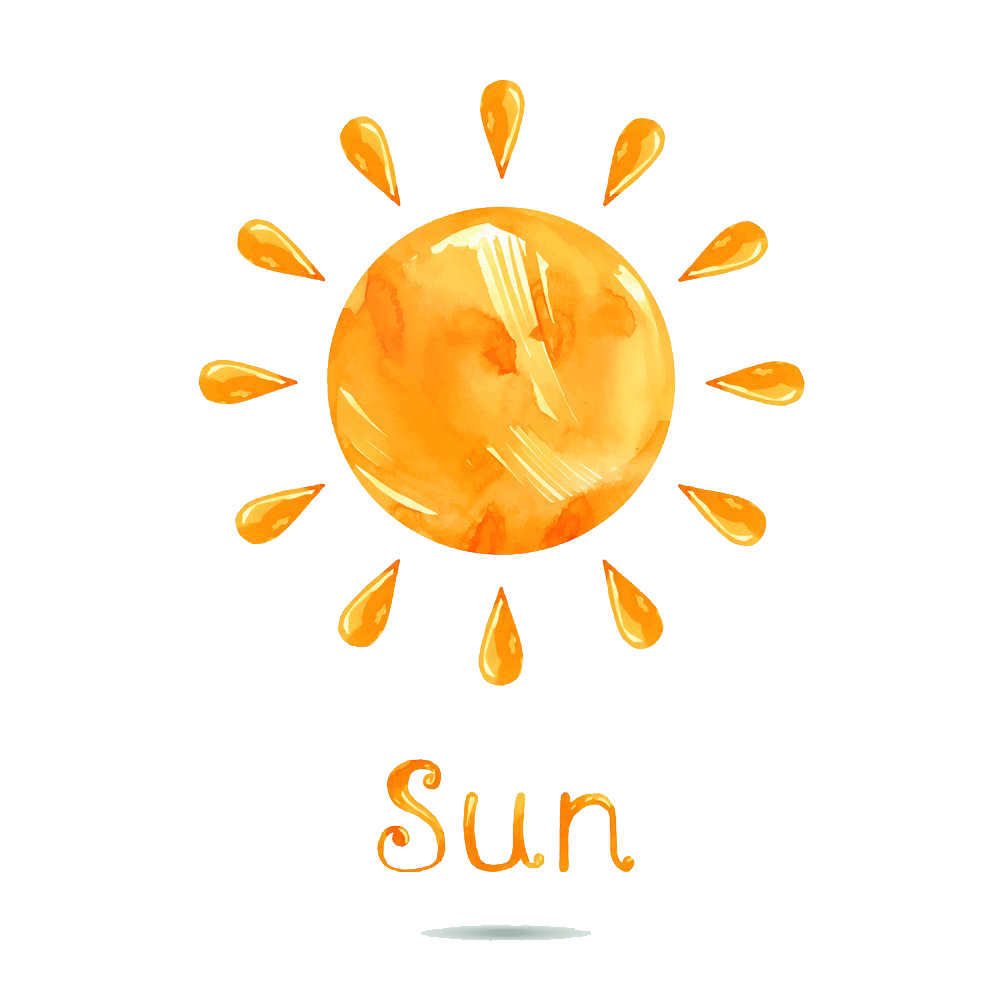 来日可期
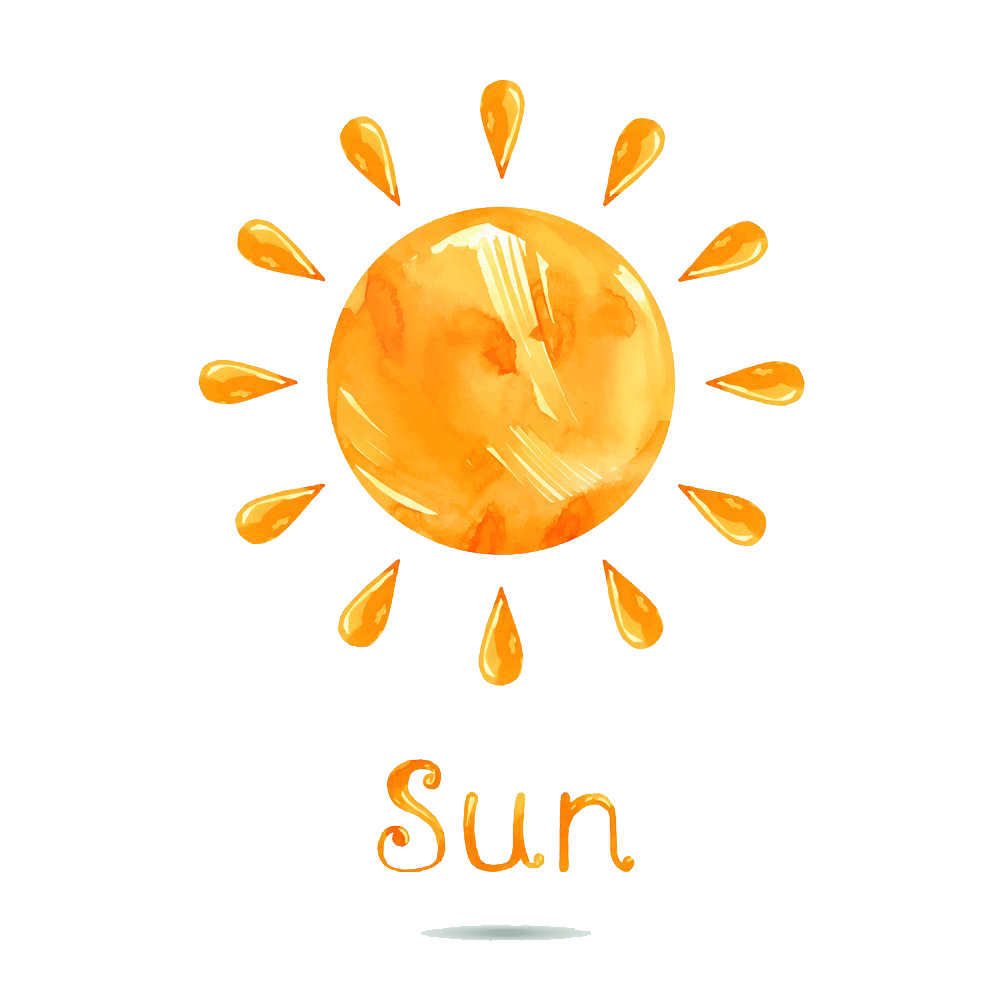 I love you more than I've ever loved any woman. And I've waited longer for you than I've waited for any woman.

I love you more than I've ever loved any woman. And I've waited longer for you than I've waited for any woman.I love you more than I've ever loved any woman. And I've waited longer for you than I've waited for any woman.
BLUE
CLEAR
I love you more than I've ever loved any woman. 
And I've waited longer for you than I've waited for any woman.

I love you more than I've ever loved any woman. 
And I've waited longer for you than I've waited for any woman.
Xiamen
I love you more than I've ever loved any woman. And I've waited longer for you than I've waited for any woman.

I love you more than I've ever loved any woman. And I've waited longer for you than I've waited for any woman.I love you more than I've ever loved any woman. And I've waited longer for you than I've waited for any woman.
OUR
MEMORY
I love you more than I've ever loved any woman. 
And I've waited longer for you than I've waited for any woman.

I love you more than I've ever loved any woman. 
And I've waited longer for you than I've waited for any woman.
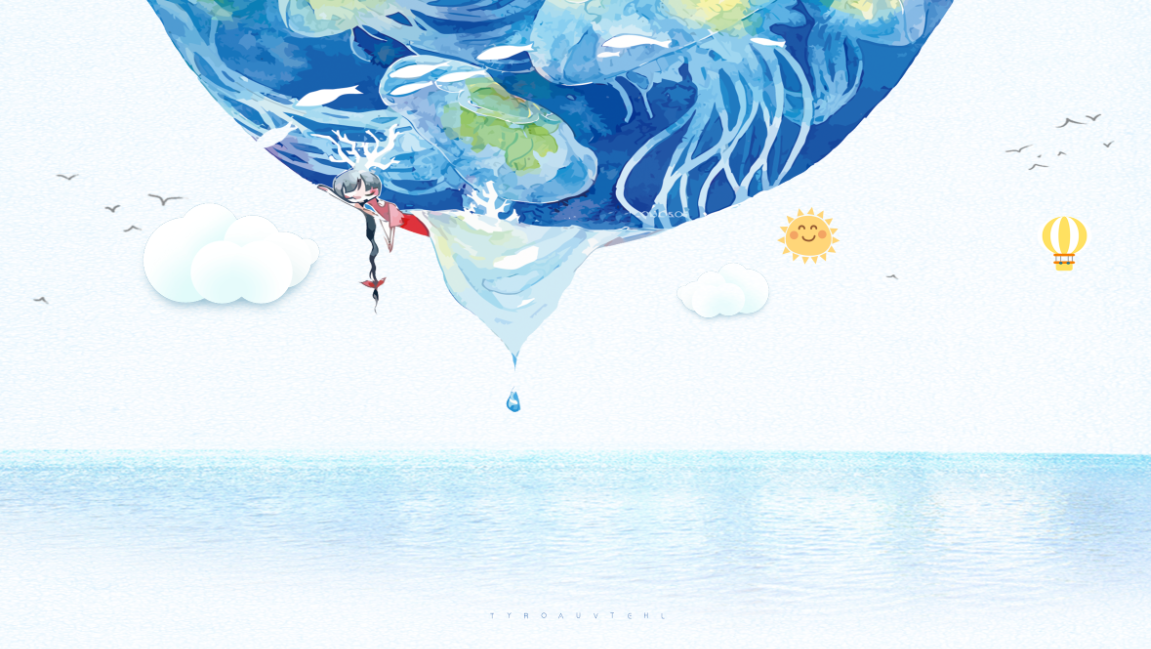 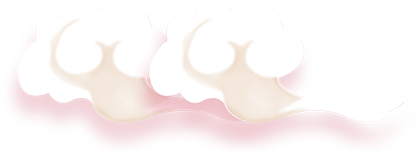 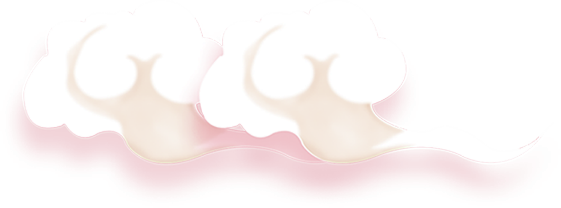 Click here to add your title
04
Click here to add your title
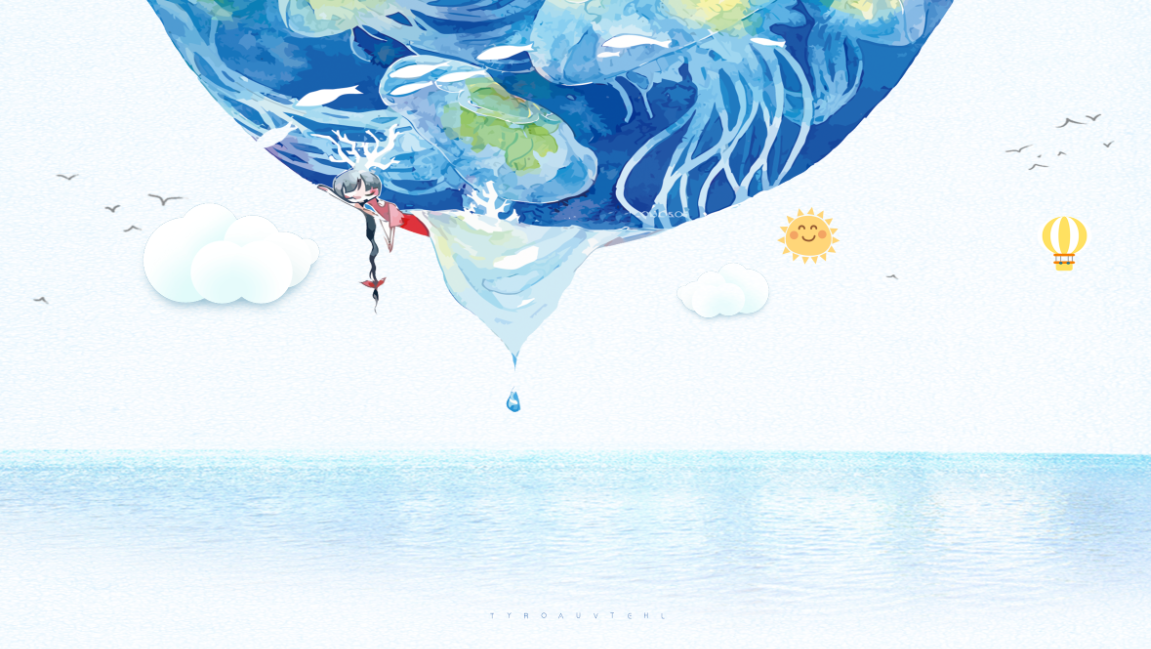 I love you more than I've ever loved any woman. And I've waited longer for you than I've waited for any woman.

I love you more than I've ever loved any woman. And I've waited longer for you than I've waited for any woman.I love you more than I've ever loved any woman. And I've waited longer for you than I've waited for any woman.
I love you more than I've ever loved any woman. And I've waited longer for you than I've waited for any woman.
MY
DREAM
I love you more than I've ever loved any woman. And I've waited longer for you than I've waited for any woman.I love you more than I've ever loved any woman. And I've waited longer for you than I've waited for any woman.
I love you more than I've ever loved any woman. And I've waited longer for you than I've waited for any woman.I love you more than I've ever loved any woman. And I've waited longer for you than I've waited for any woman.
BLUE
CLEAR
I love you more than I've ever loved any woman. And I've waited longer for you than I've waited for any woman.I love you more than I've ever loved any woman. And I've waited longer for you than I've waited for any woman.
I love you more than I've ever loved any woman. And I've waited longer for you than I've waited for any woman.I love you more than I've ever loved any woman. And I've waited longer for you than I've waited for any woman.
Xiamen
20XX年XX月XX日
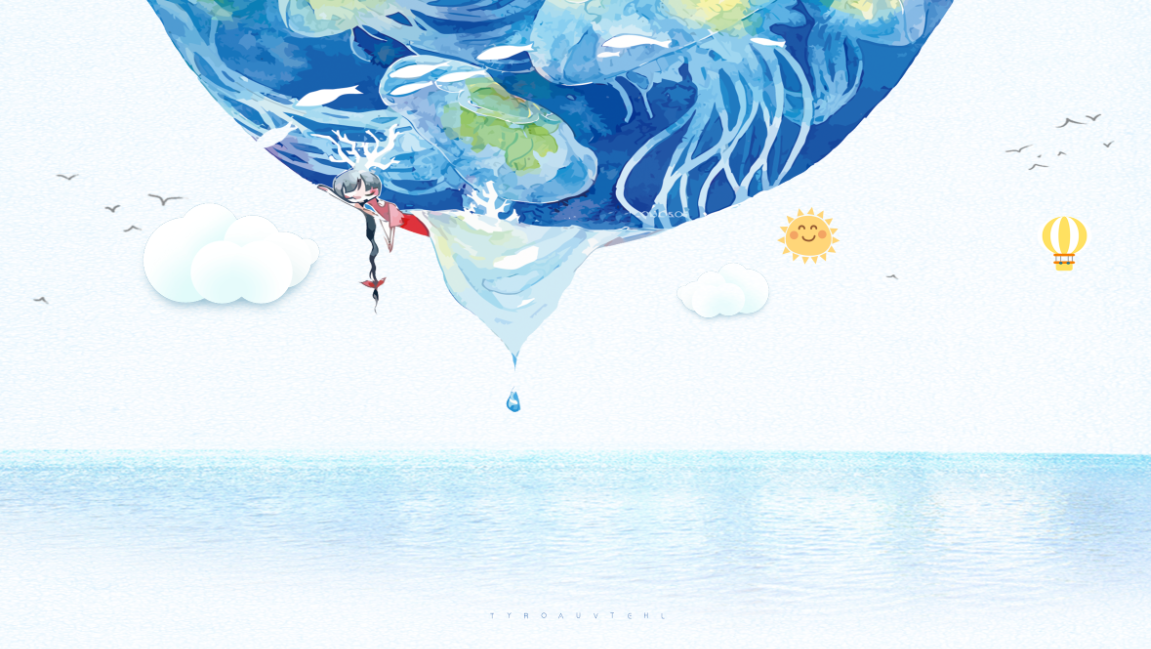 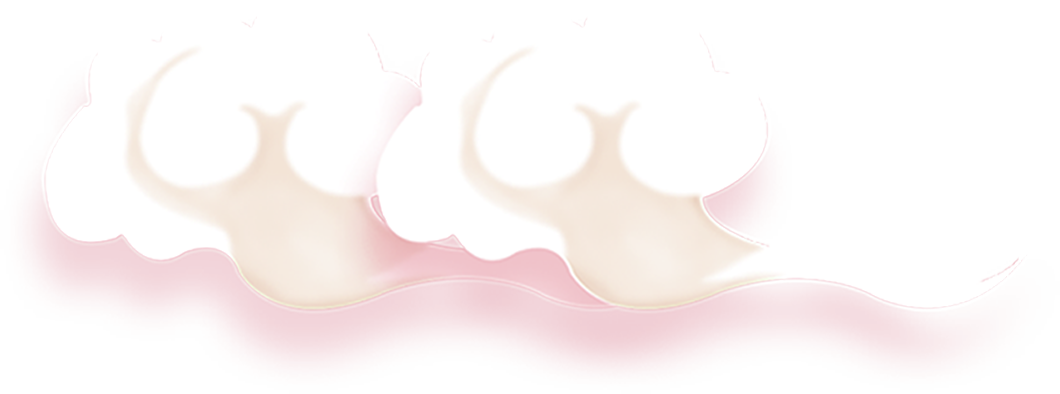 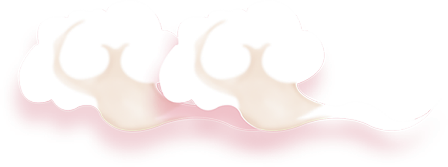 记忆  再见
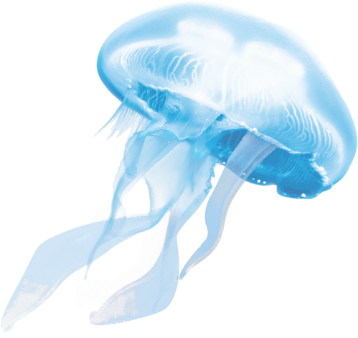 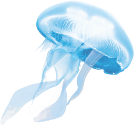 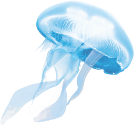 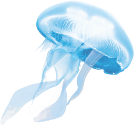